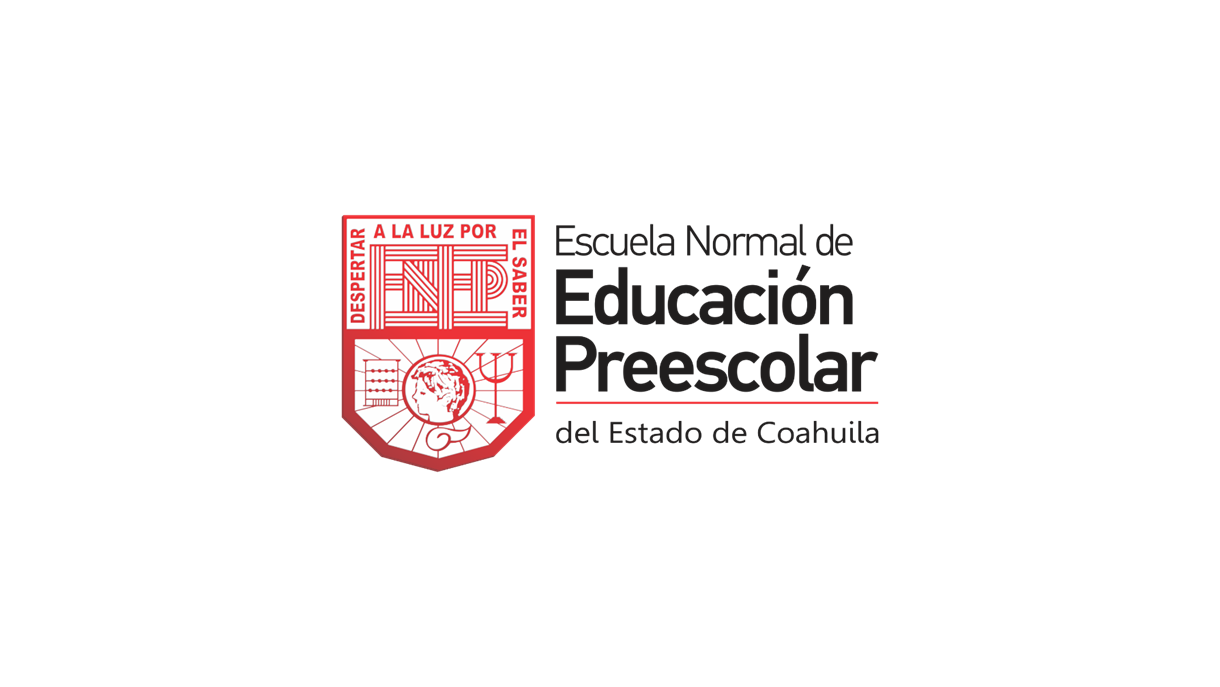 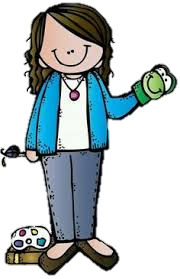 Diario de campo de la alumna practicanteJardín de niños “Eutimio Alberto Cuellar Goribar” 2°A Nombre de la alumna practicante:Diana Sofia Gutierrez Zapata
Diario de la alumna
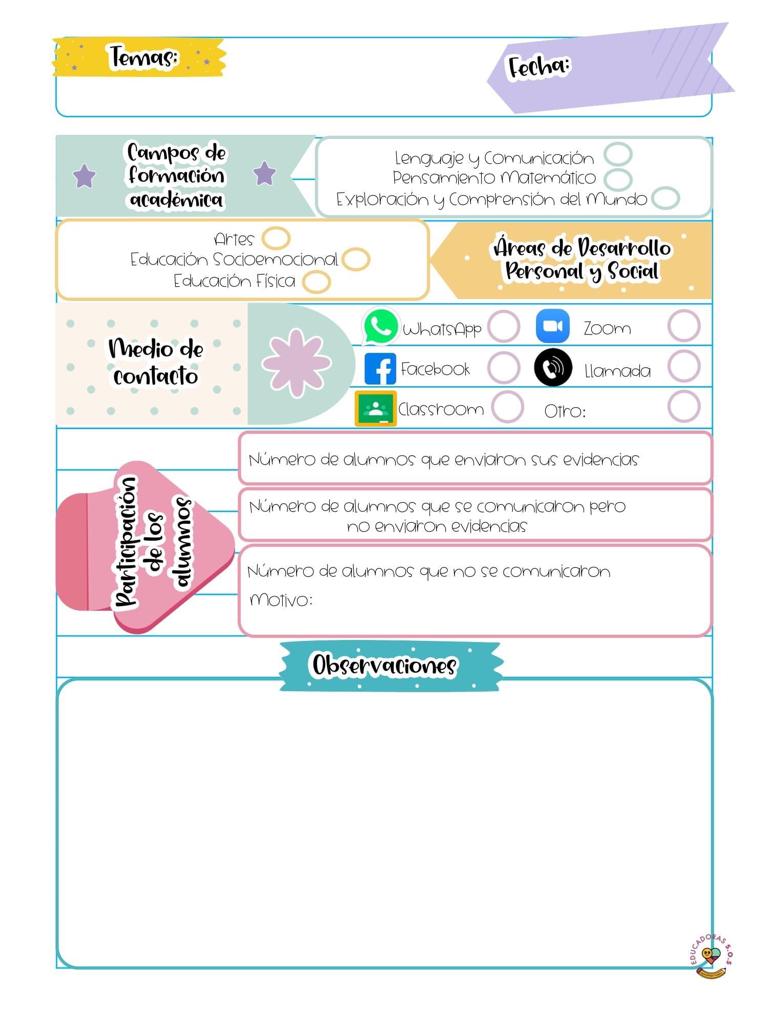 Jardín de niños “Eutimio Alberto Cuellar Goribar” 
2°A 
Nombre de la educadora practicante
Diana Sofia Gutierrez Zapata
14 de mayo de 2021
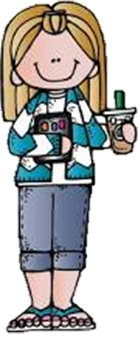 Los alumnos mandan las evidencias por semana en la recopilación del álbum 
Los alumnos se dividen en dos grupos para tomar las salas de Facebook y se conectan en días rotativos, se conectaran el martes  10 am
De la intervención de la clase virtual reflexiona acerca de:
¿Cómo desarrolle la clase?
El día de hoy se realizo Un video en el cual se mencionó como es el cuento caperucita roja así como dejando el link para que lo observa, en base a la hoja de trabajo y la imagen se desarrolla una historia sin importar el orden del cuento original. Diseñando cada uno de los alumnos su propio cuento.
Cómo segunda actividad se observó cómo se iba contando el cuento y realizando los movimientos de los animales que se mencionaban. 
Así como posteriormente se mandó una imagen con las actividades y tareas que se mencionaron en el video, así como el link del video que se encuentra en la plataforma de Facebook.
¿Que mejoras puedo realizar?
Grabar con anterioridad las clases